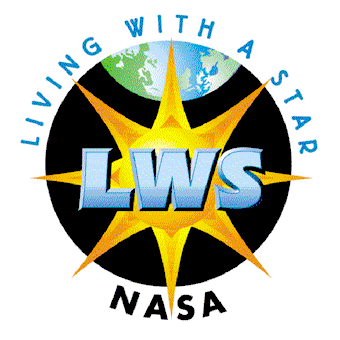 Living with a STAR –	 Steering Committee 2013
LWS Steering Committee Members:
 
Nathan Schwadron, UNH (Chair) 
Tony Mannucci, JPL (Co-Chair)
Spiro Antiochus, GSFC
Amitava Bhattacharjee, Princeton
Tamas Gombosi, UMichigan
Nat Gopalswamy, NASA/GSFC 
Farzad Kamalabadi, UIllinois 
Jon Linker, PSI
Peter Pilewiske, U. Colorado
Antti Pulkkinen, NASA/GSFC
Harlan Spence, UNH
Kent Tobiska, Utah State University/SET
Daniel Weimer, Virgina Tech
Paul Withers, BU
Liaisons to TR&T SC:

Mario Bisi, Rutherford Appleton Laboratory 
Masha Kuznetsova, CCMC
Kent Miller,  AFOSR
Terese Morretto, NSF
Terry Onsager, NOAA
Ilia Roussev, NSF
Rodney Vierick, NOAA

LWS Program Ex Officio:

Madhulika Guhathakurta, NASA/HQ
Bob Leamon, NASA/HQ
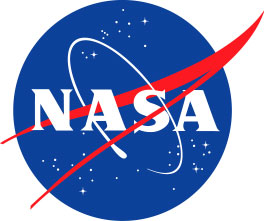 Tasks of the Steering GROUP
Provide a yearly report with new Focus Topics
Provide a top-level 10 year vision for the LWS program
LWS Community Priorities
Enabling discovery (Chapter 1) & Addressing Societal Needs (Chapter 3)
LWS central to the decadal survey’s strategy is the intent to achieve scientific results that will be useful to society

“Given adequate resources, the research community should be able to leverage advances in computing capability to develop the predictive models required to specify the extended space environment in order to protect society and advance growing aspirations for the use of space.”
“Solar and Space Physics: A Science for a Technological Society”
3
WHAT ARE WE TRYING TO ACHIEVE?
Examples of Long-term Strategic Science Topics 
Physics-based Geomagnetic Forecasting Capability
Enable1-3 day (long lead-time) and 15-30 min (short lead-time) predictions of pending extreme fluctuations in geomagnetic field
Physics-based Satellite Drag Forecasting Capability
Enable specification of the global neutral density in the thermosphere and its variations over time
Physics-based Solar Energetic Particle Forecasting Capability
Probabilistic prediction of the intensity of SEP events, and increased time periods for all-clear forecasting capability with higher confidence level
Physics-based TEC Forecasting Capability
Enable specification of the global ion density in the topside ionosphere and plasmasphere and its variations over time under varying geomagnetic conditions
Physics-based Scintillation Forecasting Capability
Enable prediction of scintillation occurrence utilizing limited sources of available data and ascertain how radio signals are degraded by ionospheric irregularities
Physics-based Radiation Environment Forecasting Capability
Enable predictive capability for the radiation environment and its effective dose as well as dose rates based on GCR, SEP, cutoff rigidity, atmosphere density, and gamma-ray/X-ray inputs
WHERE IS THE MISSING PHYSICS (1/2)
Interdisciplinary areas with varying levels of model & physics development
Example: Solar Energetic Particles
Incorporation of Plasma Environment 
Realistic Corona
CMEs
Solar Wind
Seed populations
 Ambient Waves and Self-Generated Waves

 Realization of global models through inner heliosphere with predictive capability
WHERE IS THE MISSING PHYSICS (2/2)
Thermosphere & Ionosphere
X-scale coupling 
Coupling across scales
Magnetosphere
Lower atmosphere (small scale gravity waves * planetary waves)
Ion-neutral Coupling between ionosphere and thermosphere
Magnetosphere-Ionosphere coupling
Ability to predict disturbances in solar wind

 Realization of global models with physical couplings and predictive capability
How do we fill in the physics to develop predictability
Chicken and egg problem
Need to develop initial models and validation to know what you don’t know
Need to incorporate the physics in models
Validation is absolutely essential
In all areas, we need to go deeper into the physics to achieve predictability
The physics crosses all boundaries we define
Requires an interdisciplinary approach!
Remain focused on the LWS goals 
Architecture of LWS critical 
Structure of LWS has served us well over the last decade  build on the foundation of LWS
How do we develop the LWS architecture
LWS MOWG has been essential over the last decade
Foundation of the LWS Program
 LWS Architecture Report led by Mason 
Initial LWS Science TR&T Definition led by Gosling
LWS Project Office 
Next step in LWS Architecture under formulation by Steering Committee
Focus on Strategic Science Topics with Goal of Enabling Predictability
Interaction with User Communities
FST, SC and TST teams partner with members of key space weather centers (e.g., CCMC, NASA/SRAG, and NOAA/SWPC) 
facilitate better interaction with user communities
deliverables that best serve user needs. 
Upon team selection, NASA/HQ will contact relevant modeling centers to identify liaisons to appropriate user communities.
Examples of FST Topics IN 2013 Report
Physics-based Predictive Capability Development for Geomagnetically Induced Current (GIC) Events
Physics-based predictive capability development for changes in the composition of the thermosphere during extreme events
Physics-based Predictive Capabilities for Solar Eruptions
Physics-based methods to predict connectivity of SEP sources to points in the inner heliosphere, tested by location, timing, and longitudinal separation of SEPs
Ion-Neutral Interactions in the Topside Ionosphere
Radio Scintillation Prediction in Mid-latitude Ionosphere 
Physics-based predictive capability development for the radiation environment from the lower atmosphere to beyond the upper atmosphere during quiet and storm conditions
Take AwayS
LWS Fundamentally Rooted in the Science and Goals Laid out by the SSP Decadal Survey 
LWS Architecture critical to achieving strategic goals
Complement HPS Roadmap and SSP Decadal Survey 
Builds on LWS foundation created over last decade 
Strategic Science Topics 
Long-term goals for predictive capability development